Decision-making in Russian Foreign Policy
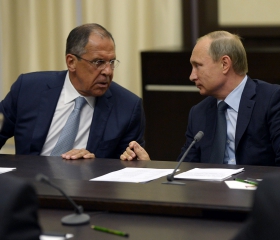 Ekaterina Ananyeva
PhD candidate
Questions for the supershort essay
Evaluate the role of the Ministry of Foreign Affairs in RFP decision-making
Define philosophical ideas reigning in Russian Foreign Policy 
Compare the roles of the Security Council and the Ministry of Foreign Affairs in the RFP decision-making
How it all began
Prikaz-system of Muscovite Russia: too many agencies (hard to tell who`s responsible for what)
 
reforms of Peter the Great  still problematic
New reform after 1917 = a more organized system?
Constitutional structure
Article 80 of the Russian Constitution: ‘As the head of the State the President of the Russian Federation represent the Russian Federation within the country and in international relations.’
Article 86: ‘The President of the Russian Federation shall: govern the foreign policy of the Russian Federation; hold negotiations and sign international treaties and agreements of the Russian Federation; sign ratification instruments’
Constitutional structure: Prime Minister
Article 114 of the Russian Constitutions: ‘The Government of the Russian Federation shall […] carry out measures to secure the defence of the country, the state security, and the implementation of the foreign policy of the Russian Federation;’
Article 112 of the Russian Constitution: ‘The Chairman of the Government of the Russian Federation shall propose to the President of the Russian Federation candidates for the posts of Deputy chairmen of the Government of the Russian Federation and federal ministries.’
The legislature
The Duma = broad cross-section of national elites
Committees: advisory role
Parties vary across their visions on FP:
United Russia – Eurasian
PARNAS and Yabloko – Atlanticists
LDPR – nationalist 
Communists – follow Soviet legacies + develop them

Decision-making role of the Duma: both low and situational
FP governmental bodies
The head of the Ministry of Foreign Affairs is one that is needed by current president
Yeltsin: foreign minister – key figure                        VSPutin: foreign minister – skilled practitioner

The Security Council (1992) with the secretary appointed directly by the president = competitor of the Ministry
Other factors – regional governments
Other actors 2.0
State companies and private business  
Business diplomacy
Energy sector (Rosneft, Gazprom)
Arms (Rosoboronexport)  - https://www.youtube.com/watch?v=JQN900cl4uU (till 5)
Non-governmental organizations:
Advisory agencies (MGIMO)
Russian Orthodox Church
External factors
Yugoslavian crisis
 9/11 and fight on terrorism
Colour revolutions
Arab spring

Mostly reactional
Main vectors
Atlanticists/Eurasianists  direction of FP
 CIS/Eurasian
Western/Atlantic
European (focus on ‘leading states’) 
China (bilateral or balancing)
Non-Western (shaping coalition of rising states)
https://www.youtube.com/watch?v=vpe5oOjfgXk 
To what history events does he refer to? 
What are the main ideas? How are they connected to the broader RFP?
Is he instrumentalizing Christianity?
Do you think he is engaging himself into realms where the church should not be engaged?
The Parliament (lower House) aka Duma
https://www.youtube.com/watch?v=rfEy06K6kc4
Do you think having constitutional majority in the Duma will be used by Russian government and how?
Structure of decision-making
The Security Council (esp. its Secretary)
President


Prime Minister and the Cabinet


The Duma and the Federation Council
 
Businesses (private and state)
Ministry of Foreign Affairs
Regional governments
‘Saying that Russians are destined to have a strong ruler is the same as saying that some people are destined to be happy while the others are not.’ (Khakamada – Russian ex-senator and public figure/politician)

‘For the Russian, a strong state is not an anomaly, not something with he has to struggle, but, on the contrary, a source and a guarantee of order, as well as the initiator an main moving force of any change. Contemporary Russian society does not mistake a strong and effective state for a totalitarian one’ (Putin)